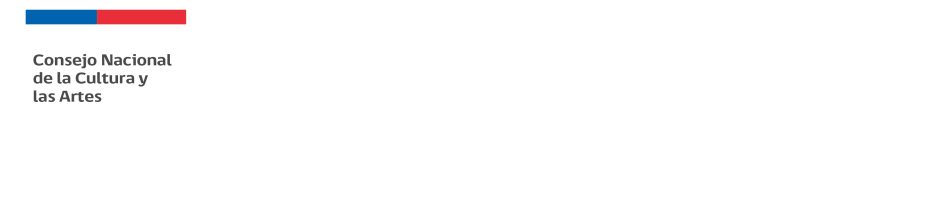 Presentación Asistencia Técnico Pedagógica
Programa Acciona 2017
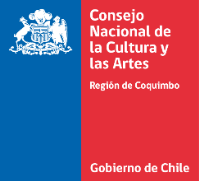 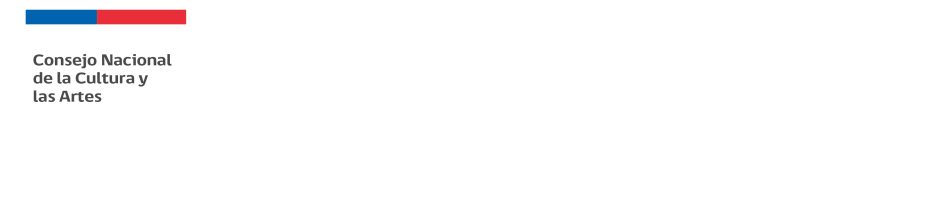 Programa ACCIONA
El programa Acciona tiene como propósito aumentar la participación activa de estudiantes en procesos de enseñanza y aprendizaje a través de la cultura y las artes, para que fortalezcan sus capacidades socio afectivas, desarrollen su creatividad y valoren su patrimonio cultural local.

Nuestro trabajo en conjunto busca abordar los establecimientos educacionales beneficiarios de manera integral, es decir, involucrando a todos los actores de la comunidad educativa considerando:

Desarrollo de experiencias artísticas y culturales de los y las estudiantes, mediante una lógica experimental de proyectos artísticos culturales en el aula, con énfasis participativo. Estos proyectos serán guiados por equipos compuestos por docentes; artistas y/o cultores ACCIONA, en el marco de la JEC. 
Apoyar el trabajo entre los establecimientos con su comunidad y sus espacios culturales locales, desde la gestión de actividades de mediación artísticas/culturales. 
Compartir actividades de capacitación y/o actualización de los y las docentes sobre didáctica de las artes y cruces entre disciplinas artísticas, cultura local y currículum escolar. En esta misma línea se realizan jornadas para actualizar y/o capacitar a los y las artistas en el fortalecimiento de la práctica pedagógica. 
Realizar asistencia técnica desde el programa a los directivos, sostenedores o administradores.
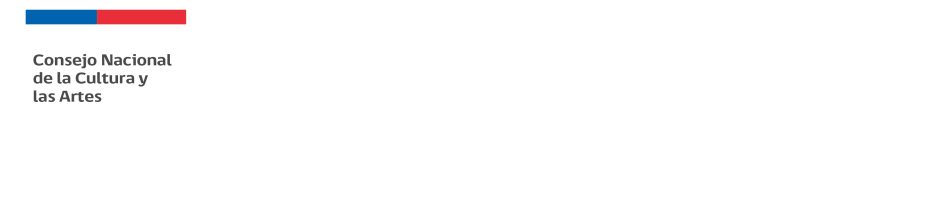 Objetivo Asistencia Técnico Pedagógica
Incrementar las herramientas de gestión de los equipos directivos del programa Acciona en establecimientos educacionales, en torno al desarrollo de proyectos artísticos-culturales de estudiantes, vinculados con el territorio y la comunidad escolar.
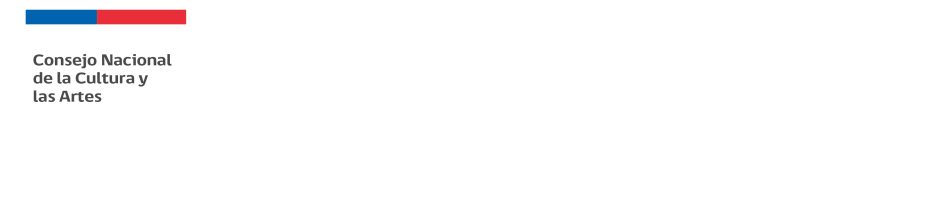 MECANISMO DE EVALUACIÓN ESCUELAS – IMPLEMENTACIÓN DE ACCIONA
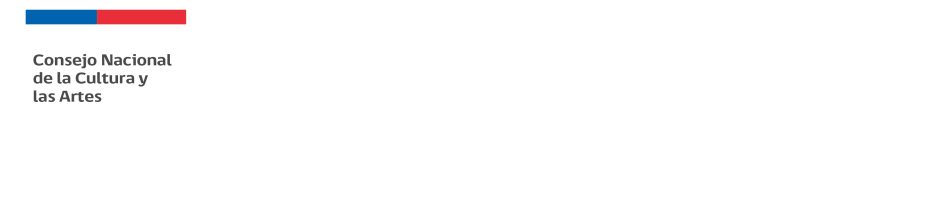 FUNCIONES A DESARROLLAR ASISTENCIA TÉCNICA 2017
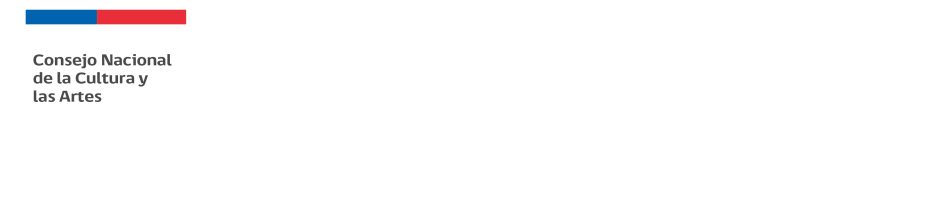 DIMENSIONES DEL INSTRUMENTO DE PROYECTOS
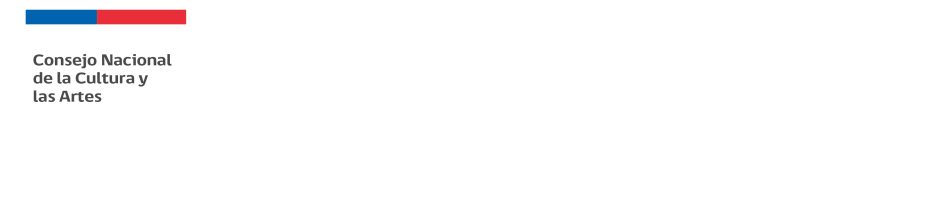 A. Ambiente de aprendizaje
¿Cómo te presentarías frente al grupo de estudiantes? 

¿Qué sentiste al entrar al aula? (respecto del espacio, sensaciones)

¿Qué características tienen los estudiantes y el establecimiento donde trabajaran? 

¿Cómo caracterizarías las relaciones cotidianas entre los estudiantes?

 ¿Cómo es la disposición en el espacio de los objetos y las personas con las que vas a trabajar?
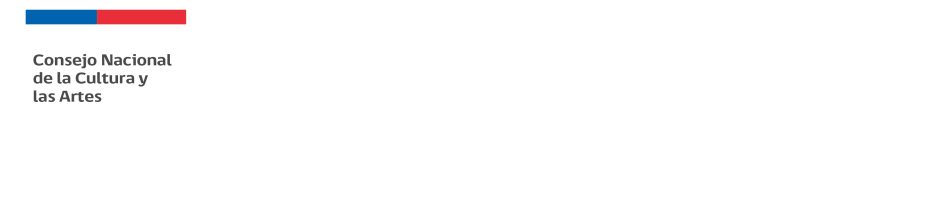 B. Contexto Local Territorial
¿Qué culturas visuales están presentes en el Aula? ¿Te identificas con alguna de ella?

¿Existe alguna herencia y/o cultura tradicional, con la que los estudiantes se sientan vinculados?

¿En qué puedes relacionar tu historia con la historia de los estudiantes?

¿cómo se relacionan con los estudiantes con los que vas a trabajar con las características locales del establecimiento (barrio, comuna, ciudad)
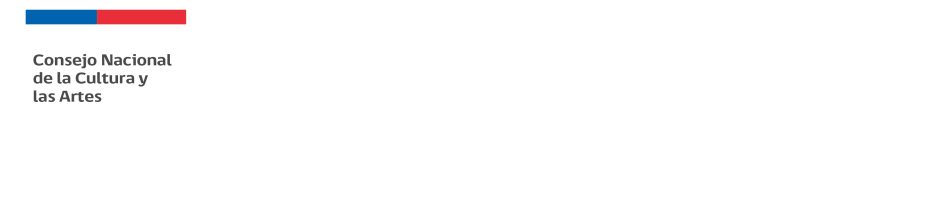 C. Enfoque educativo Acciona
Teniendo en cuenta el contexto donde trabajarás, vinculado a tu experiencia y al lenguaje artístico que vas a desarrollar ¿Cómo enfrentarás en su etapa inicial el proceso educativo en el aula? 

¿Cómo vincularás tu proyecto con el/la docente titular? y ¿de qué manera el proyecto se vinculara con los contenidos curriculares desarrollados por el/la profesor/a?
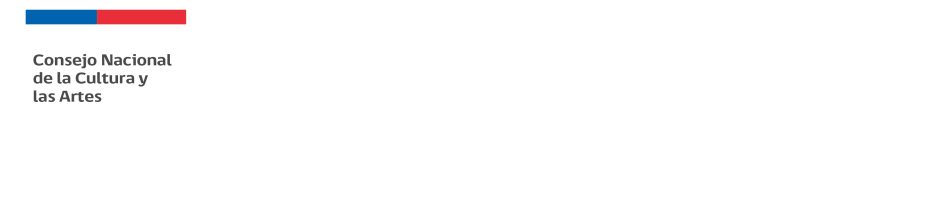 D. Relación de la Comunidad Educativa con el Proyecto Educativo Institucional
*Relación proyecto artístico-cultural con Comunidad Educativa*

¿Crees que la escuela está interesada en vincular el arte con la comunidad educativa?

¿La escuela integra en el Proyecto Educativo Institucional el arte y la cultura?
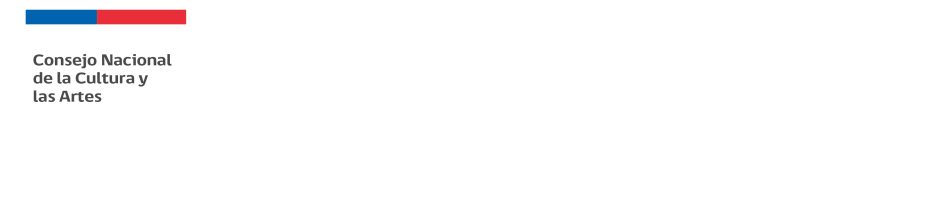 PLANIFICACIÓN PROYECTO
Objetivos
Unidad de aprendizaje
Contenidos
Recursos
Distribución temporal
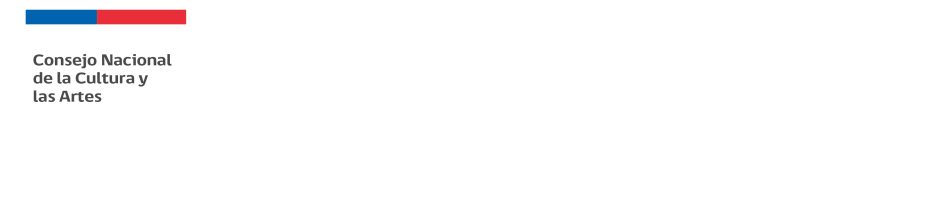 CONCLUSIÓN (Evaluación)
Cuéntanos qué hicieron, recoge cual fue la percepción de todos en el proceso, ¿cómo se desarrolló? y ¿quiénes participaron?

Indica los medios por los cuales se registró compartió esta acción (Facebook, YouTube, vimeo, soundcloud, etc.) y sus links.

¿Pudieron vincular el proyecto con alguna iniciativa de mediación artística producida por la coordinación regional del proyecto Acciona en tu región?
Enfoque de género favorecer actividades no sexistas y que no reproduzcan estereotipos de género.
Enfoque de inclusión fomentar la participación de personas en situación de discapacidad.
ENFOQUES RELEVANTES PARA EL PROGRAMA
Enfoque intercultural valoración de la diversidad cultural y eliminación de discriminación y reproducción de estereotipos.
Enfoque territorial considerar características de los territorios.
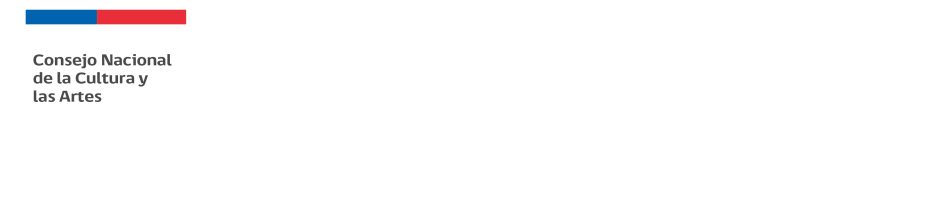 II. ARTICULACIÓN CURRICULAR DE PROYECTOS
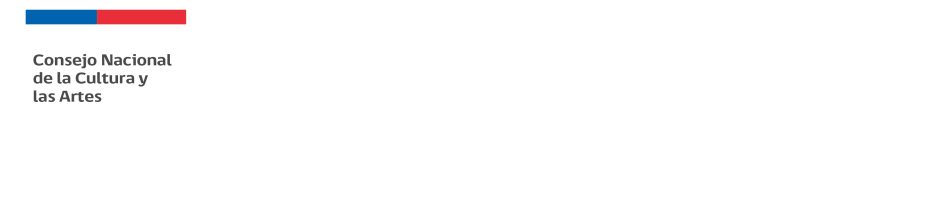 PROYECTOS ARTÍTICO-CULTURALES 
DE ESTUDIANTES
INSTRUMENTOS DE GESTIÓN
PLANES Y PROGRAMAS
PEI – PME 
Plan de Formación Ciudadana
Contenidos Asignaturas
DESARROLLO 
HABILIDADES TRANSVERSALES
DESARROLLO 
HABILIDADES TRANSVERSALES
Equipos Directivos
Artistas-educadores/as y Docentes
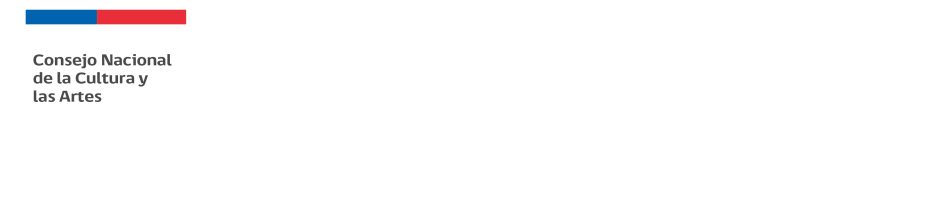 Programa Acciona 2017
gracias